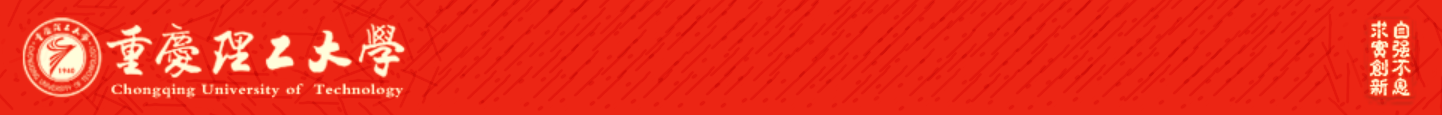 Chongqing University of Technology
ATAI
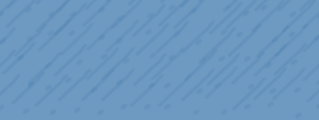 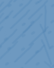 Advanced Technique of Artificial  Intelligence
Chongqing University of Technology
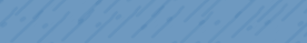 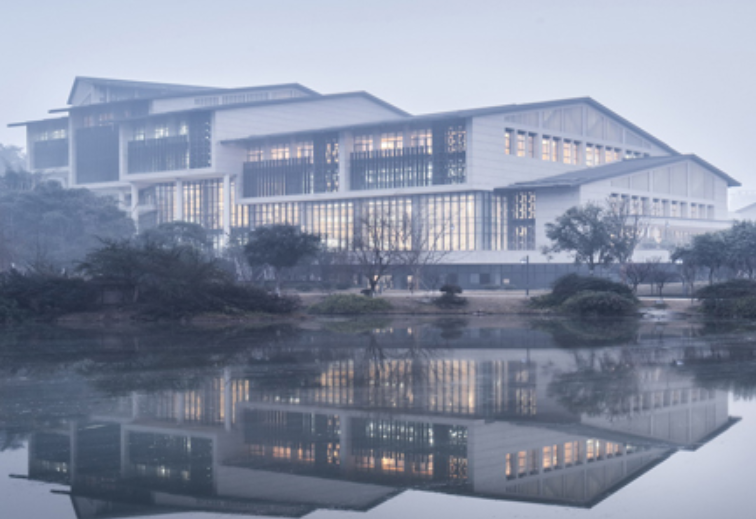 ASAP: Adaptive Structure Aware Pooling for Learning Hierarchical Graph Representations（AAAI 2020）
Zhanwang Peng
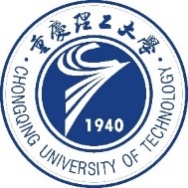 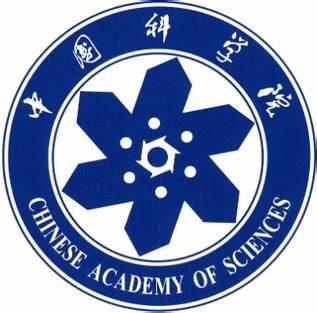 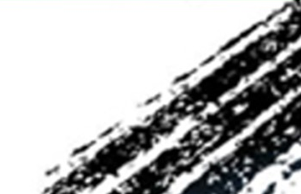 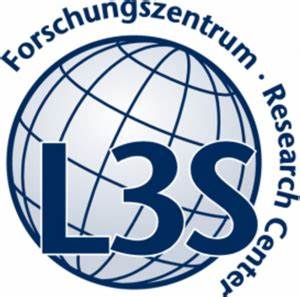 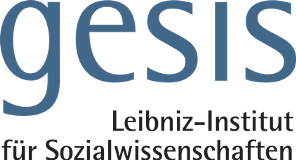 1
Outline
Introduction 
Approach
Experiments
Conclusion
Introduction
Problem Statement：
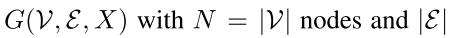 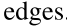 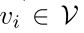 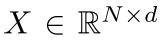 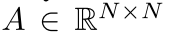 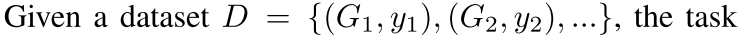 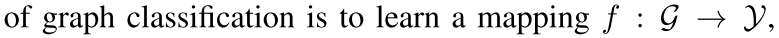 Introduction
Self-Attention:
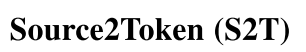 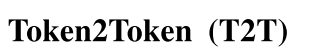 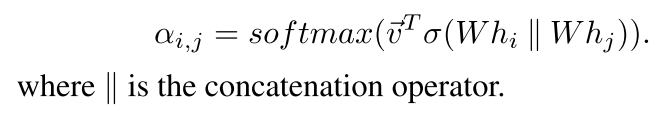 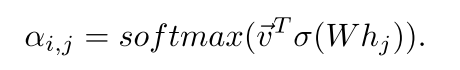 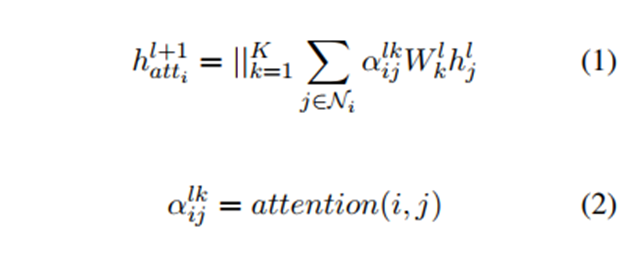 朱玲
Introduction
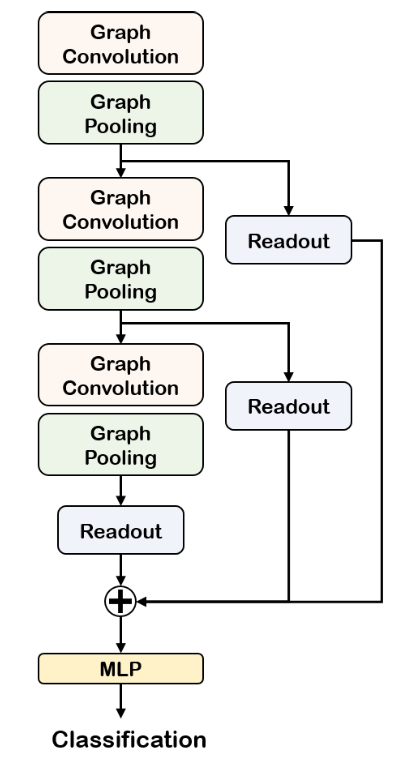 论文：Self-Attention Graph Pooling（ICML2019）
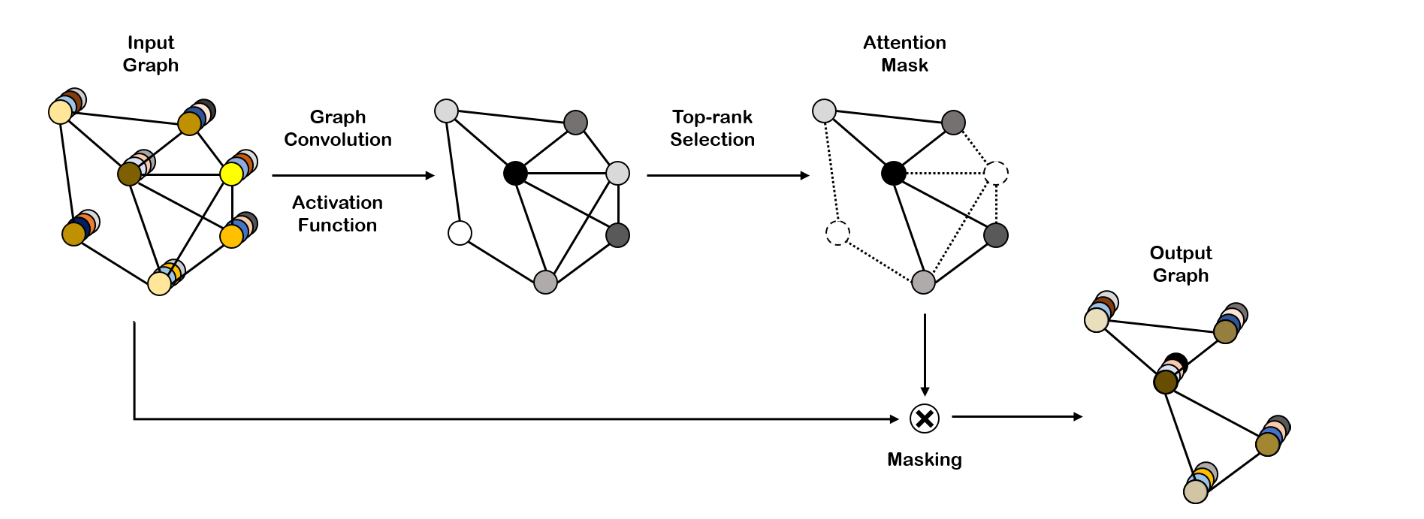 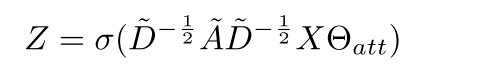 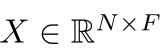 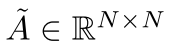 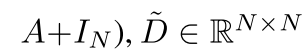 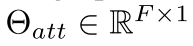 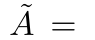 Approach
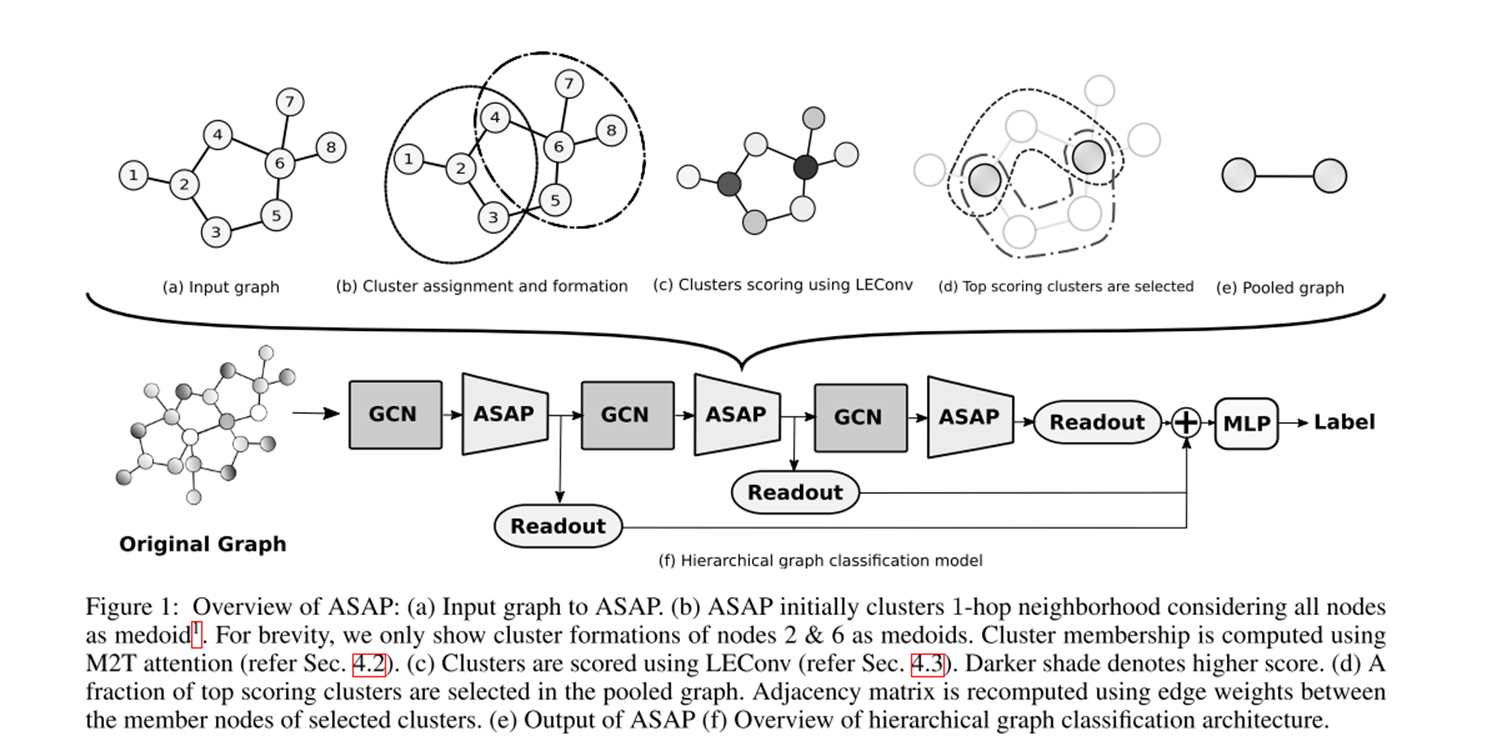 Readout is a concatenation of the mean and max of the node representations
Approach
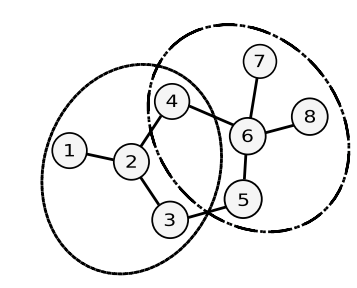 Cluster Assignment:
:
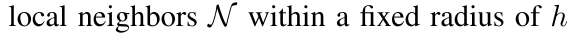 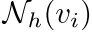 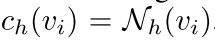 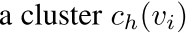 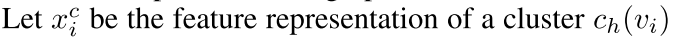 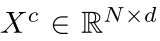 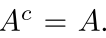 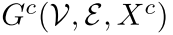 the cluster assignment matrix:
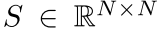 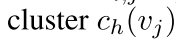 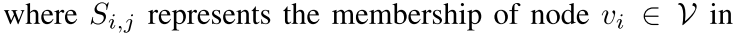 Approach
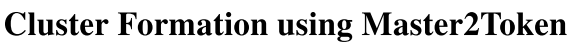 first create a master query:
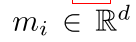 which is representative of all the nodes within a cluster
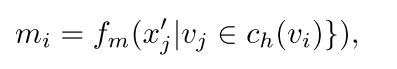 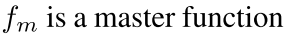 In this work we experiment with max master function defined as:
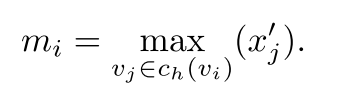 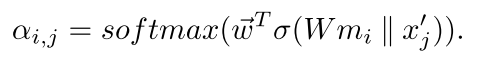 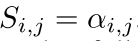 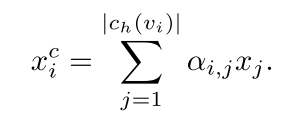 Approach
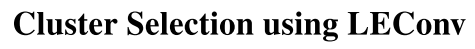 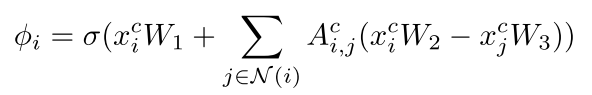 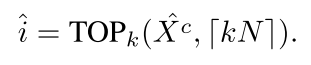 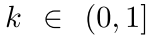 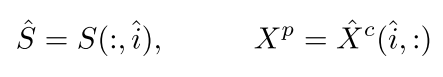 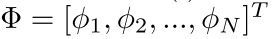 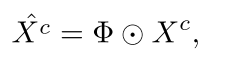 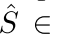 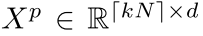 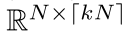 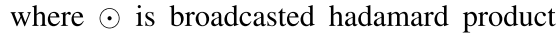 Approach
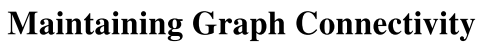 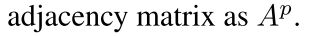 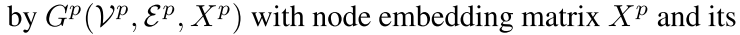 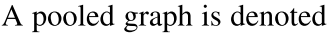 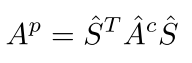 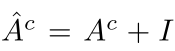 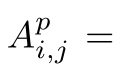 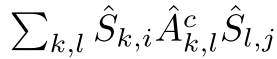 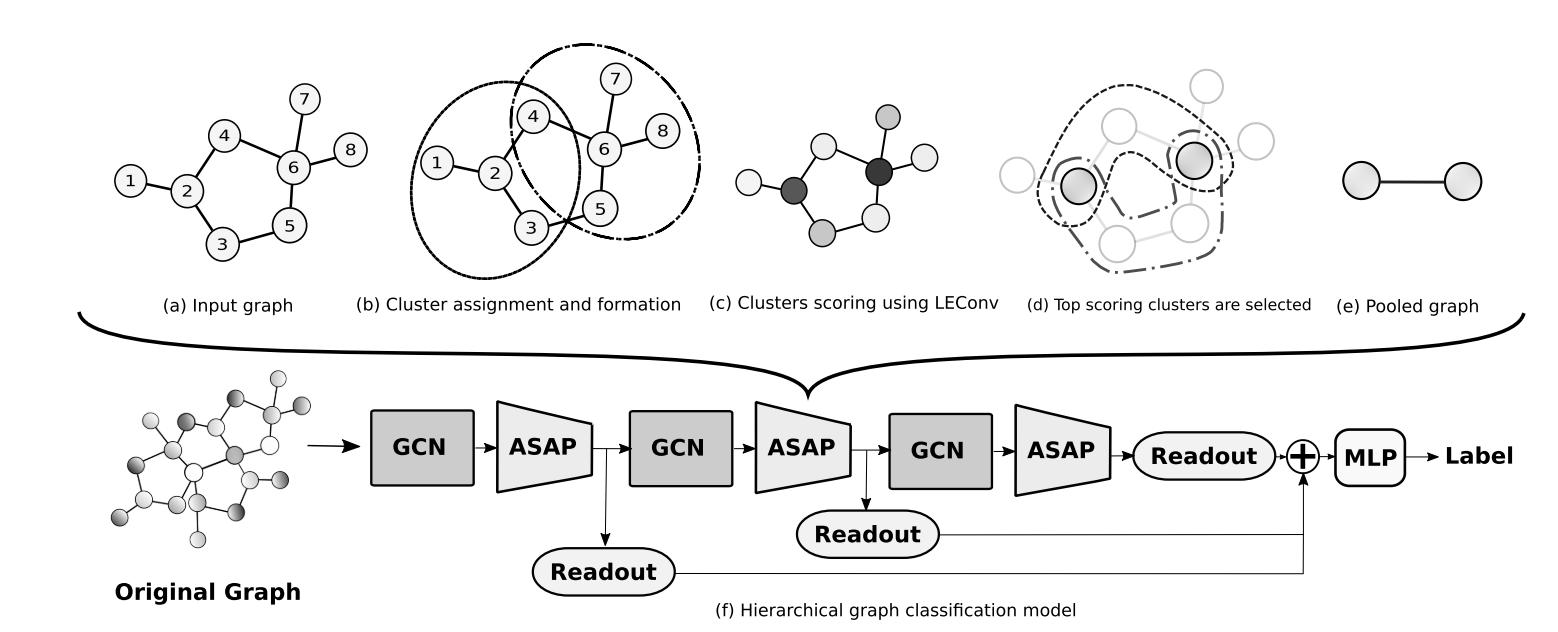 Experiments
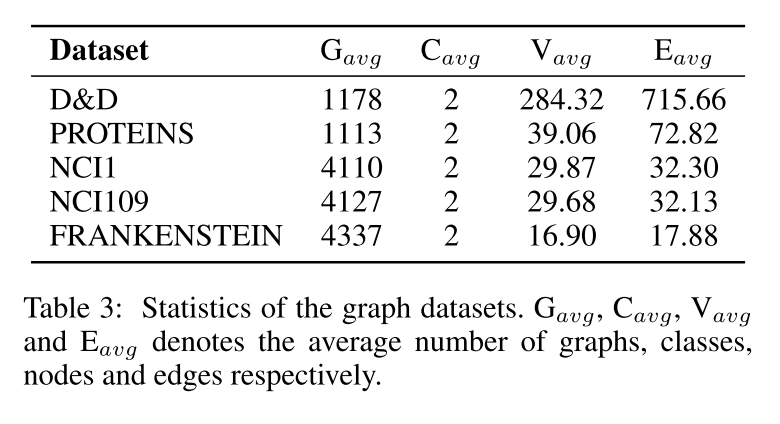 Experiments
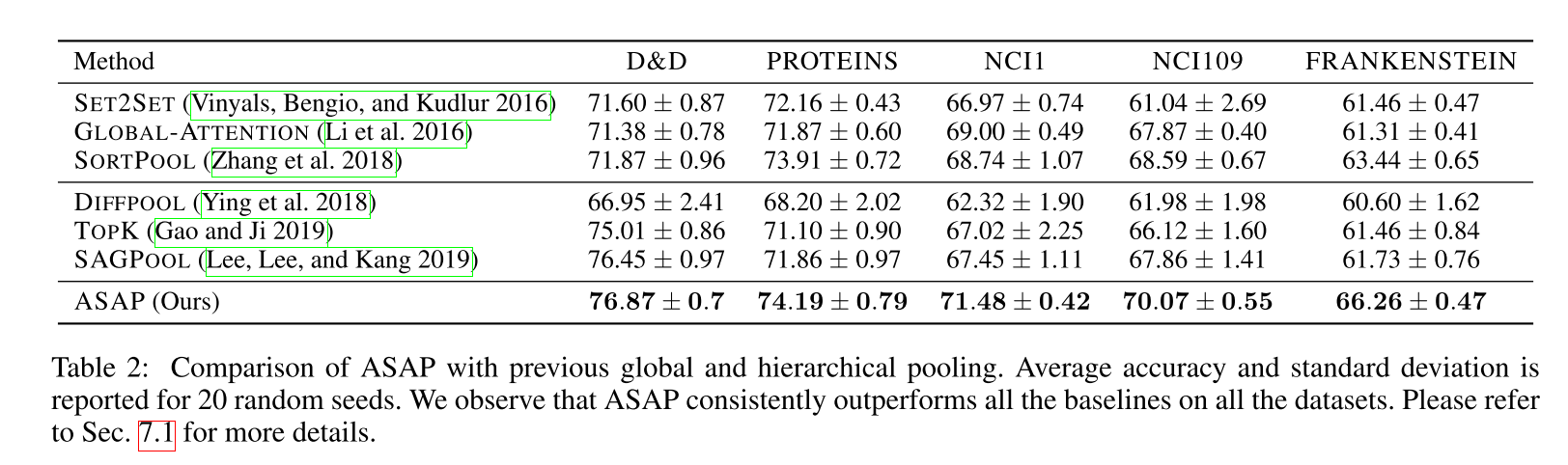 Experiments
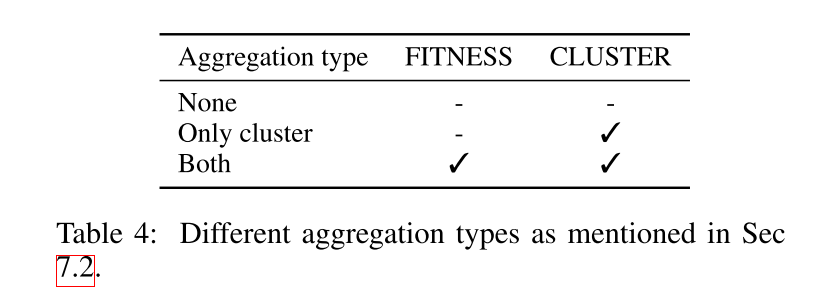 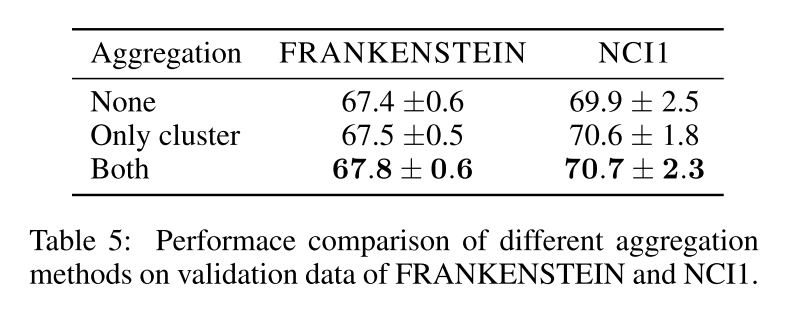 Experiments
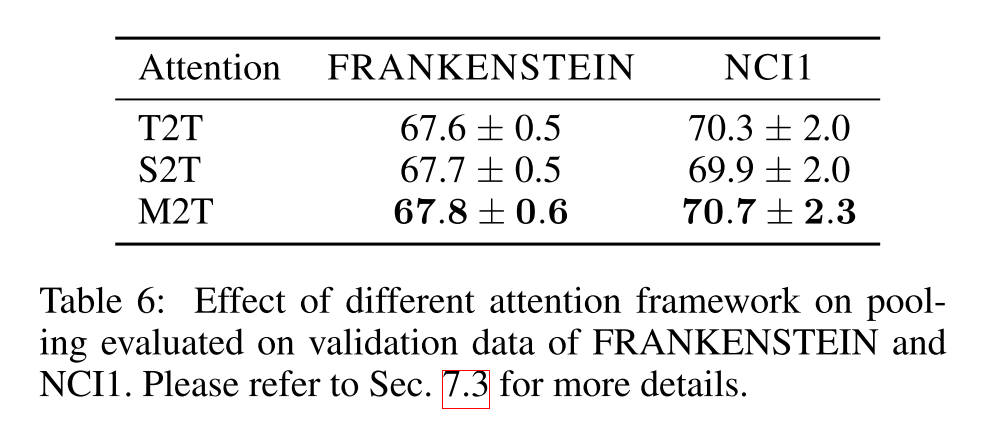 Experiments
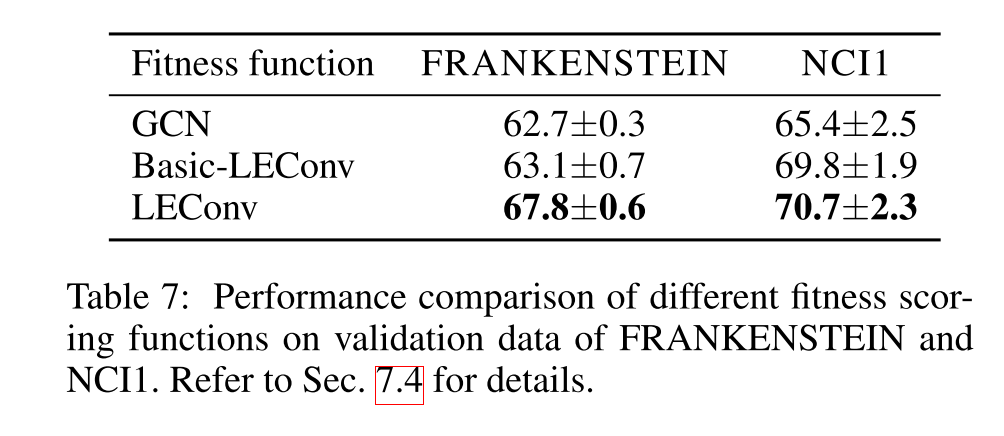 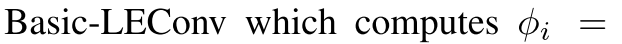 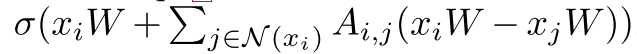 Experiments
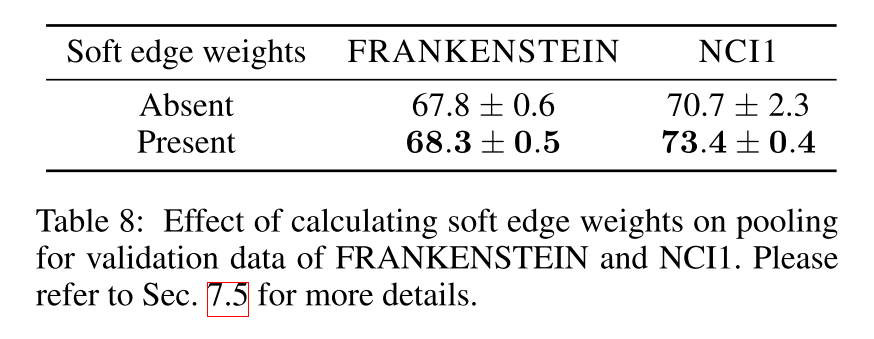 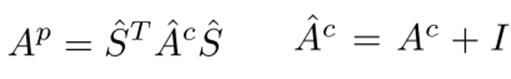 Conclusion
ASAP clusters local subgraphs hierarchically which helps it to effectively learn the rich information present in the graph structure.
ASAP also calculates sparse edge weights for the selected clusters and is able to capture the edge connectivity information efficiently while being scalable to large graphs.
Thanks